Energia, Teljesítmény és Klímaváltozás
Energiadegradáció
A hő a meleg helyről a hidegebb felé áramlik
A hőfok különbség teszi lehetővé a "hőerőgépnek" a hasznos munka végzését.
Az átvitt hőenergia egy része mechanikai energiává, munkává alakítható.
Az átment energiaáramokat Sankey diagrammal szemléltethetjük.
Sankey diagram
Minden egyes nyíl vastagsága arányos az energia tartalommal.
magas hőmérséklet
800J
200J
Ismerve a végzett hasznos munkát és a bevitt összes energiát a hőerőgép hatásfoka számítható:
600J
alacsony hőmérséklet
hatásfok
hasznos mechanikai munka/bevitt energia
Energiadegradáció
Ahogy a hőenergia a melegebb test felől a hidegebb felé áramlik, a hőmérséklet kiegyenlítődik és a munkavégzőképesség megszűnik.
A "hőerőgépek" a hőenergiát mechanikai munkává alakítják.
Bármely gyakorlati hőerőgép csak ciklusban üzemelhet.
hőenergiát közlünk
a gáz kitágul, mechanikai munkát végez
a gáz kiindulási állapotba kerül, így a ciklus ismétlődhet – bizonyos hőveszteség mellett
Energiadegradáció
A ciklusban üzemelő hőerőgépeknél az átvitt hőenergiának csak egy része alakul át mechanikai munkává.

Adot hőenergiát felvesz a hidegebb test (rezervoár).
Ha nem létezik egy ennél is hidegebb test, akkor ez az energia elveszett.
Ez az energia degradálódott.

Bár az energiamegmaradás érvényes, de az átalakulás során az energia egy része kevésbé használható lesz, mert nem alakítható mechanikai munkává - ezt a folyamatot energiadegradációnak nevezzük.
Villamos energia termelés
A villamos energiát mágneses térben forgó vezetőben generátorral gerjesztjük indukció révén.

A Faraday törvény szerint keletkezik indukciós áram.
A generátorok mechanikai energiát alakítanak át elektromos energiává
•
fosszilis üzemanyag atomenergia, reaktorok szélenergia hidroelektromos turbinák hullámenergia
kinetikus forgási energia
elektromos energia
generátor
napenergia
(fényelektromos cellák)
Energiaforrások
Nem-megújulók véges készletek, melyek kimerülhetnek Ilyenek a fosszilis készletek (olaj, földgáz és szén), és a hasadóanyagok(urán). A bennük tárolt energia egyfajta potenciális energia, mely emberi beavatkozásra felszabadítható.


Megújuló források napenergia közvetlen és közvetett formái, szél- és hullámzás energia, árapály energia geotermális energia.
Energiaforrások
Jelenleg a fő energiaforrások a fosszilisek és égetés során jelentős mennyiségű széndioxidot bocsátanak ki. A világ átlagos energiafelhasználását mutatja a következő táblázat.
Energia sűrűség
Energia sűrűség az az energia, mely egységnyi tömegű energiahordozóból kinyerhető. Mértékegysége J kg-1.
Ha az energiát égetéssel nyerjük, az energiasűrűség az égéshővel egyenlő.
Energia sűrűség
A	maghasadásnál, a tömeg közvetlenül energiává alakul (Einstein formula E=mc2).

1kg tiszta urán-235 mintegy 7x104 GJ energiát szolgáltat. A természetes urán mintegy 490 GJ/kg, a dúsított urán mintegy 2100 GJ/kg energiát szolgáltat.

Egy vízerőműben, 100m-es esési magasság esetén 1kg víz kinetikus energiája 103 J.

Ebből látszik, hogy a vízerőműben az energia sűrűség sokkal kisebb, mint a fosszilis energiahordozók energia sűrűsége.
Fosszilis energiahordozók
Fosszilis energiahordozók évmilliók előtt keletkeztek.

Állati és növényi részek földalatti bomlásával, nagy nyomás alatt baktériumok hatására keletkeztek.

Égetésük során hőenergia keletkezik, mely gőzerőműben villamos energiává alakítható.

Bár ezek elég hatékony eszközök (30-40%) de felelősek a levegő szennyezésért és üvegház hatású gázokat bocsátanak ki.
Fosszilis energiahordozók bányászata
A szenet bányásszák. Ennek során jelentős a toxikus anyag kibocsátás, magas a szenek kéntartalma és nyomokban a nehézfém tartalma.

Az eső szétmoshatja ezeket a szennyezőket, környezetvédelmi problémákat okozva, mert a savas víz bejuthat a talajvízbe.
Az olajfúrás negatív környezeti hatással jár, olajszennyezés kerülhet a földbe, vagy tengerbe.
Fosszilis energiahordozók bányászata
Előnyök
Relatíve olcsó (amíg tartanak)
Magas energiatartalom (energia sűrűség)
Számos gép és berendezés könnyen használja 
Extenzív elosztó rendszerrel rendelkeznek helyben

Hátrányok
Kimerülnek
Szennyezik a környezetet
Üvegház hatású gázokat bocsátanak ki az atmoszférába

Az elosztás és tárolás költséges a nagy tömegek és térfogatok miatt
A termelés, tárolás és szállítás során környezetet szennyezik
Üvegházhatású gázok – globális felmelegedés
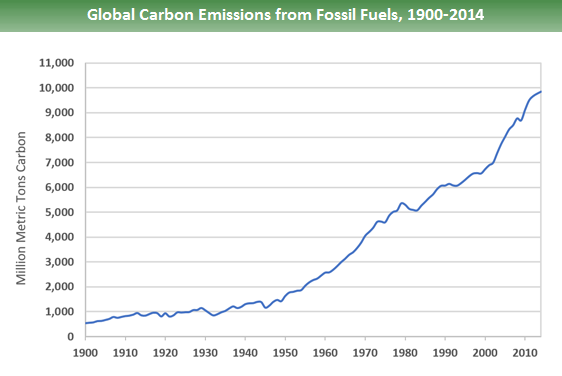 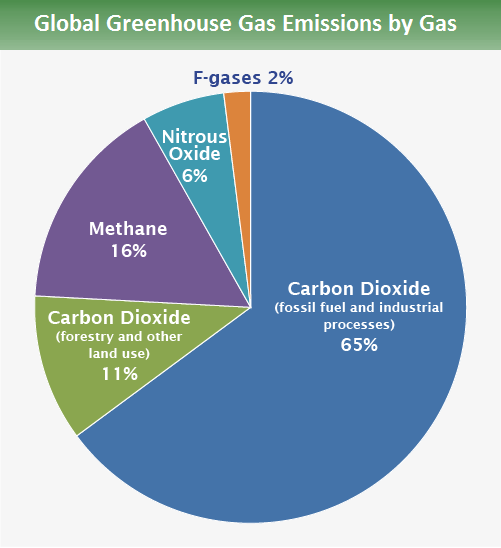 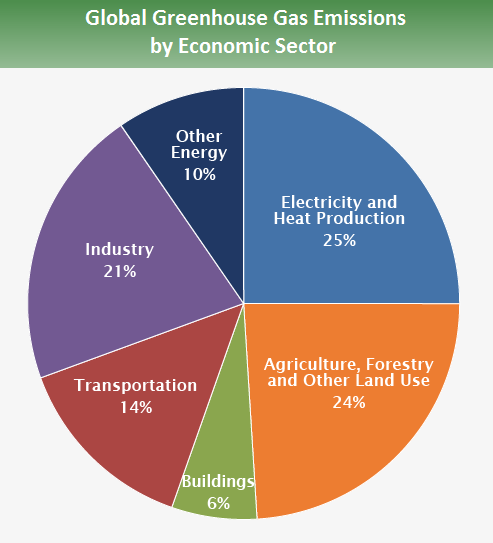 Az antropogén széndioxid kibocsátás az összes széndioxid kibocsátás 4%-a!!!
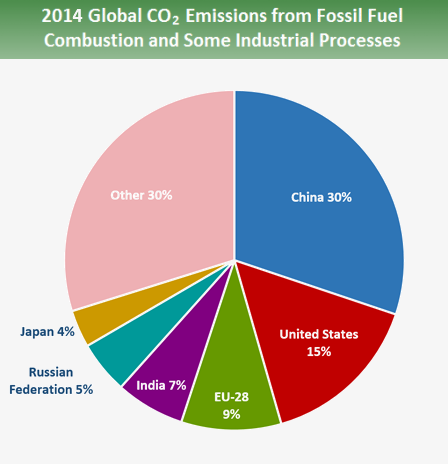 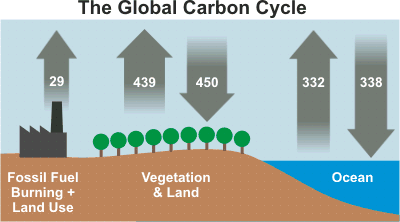 Független kutatási eredmények A NASA volt munkatársa, Miskolczi Ferenc kutatásai szerint [1, 4, 5] a Földön a klímaszabályozásban a szén-dioxid szerepe elhanyagolható. A döntő tényező a víz, amelynek halmazállapot-változásai, hőenergiát szállító áramlásai, felhőképző hatásai alapvetően meghatározzák a Földön az éghajlatot. Miskolczi professzor kutatási eredményeinek közlését azonban a megbízó NASA nem engedélyezte, ezért a szakmai lelkiismeretére hallgatva felmondta az állását, amint azt az ábra szemlélteti.
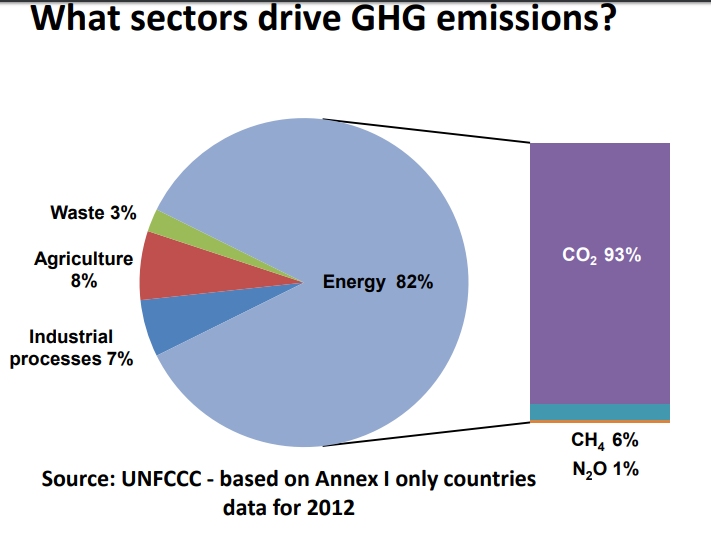 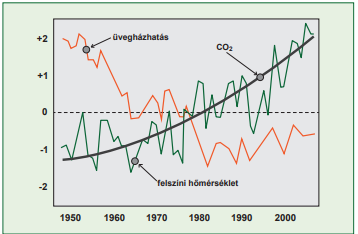 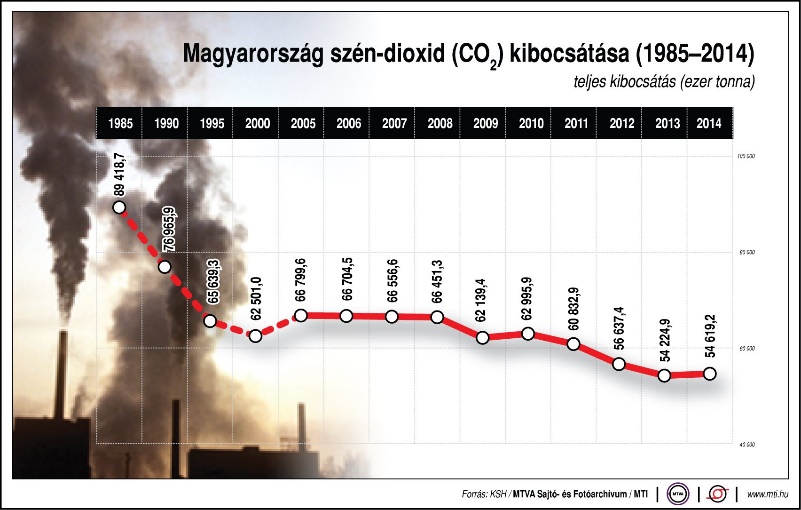 Nukleáris energia
A maghasadás során nehéz atommagok hasadnak kisebb hasadási termékekké.
Az urán-235 neutront fog be, urán- 236-á alakul,és az hasad pl. kripton és bárium magokká, 3 neutron kibocsátásával
Energia
Maghasadás során, a tömeg közvetlenül energiává alakul az Einstein formula szerint E=mc2.
Atomerőmű
Atomreaktorok


Egy atomreaktorban magreakciók során energiát termelnek.

Az üzemanyag a reaktorban tipikusan urán-235. A leggyakoribb urán izotóp az urán-238. A természetes urán mintegy 0.7% urán-235 izotópot tartalmaz.
A könnyűvizes atomerőművekbenmintegy 3%-ra dúsítják az
urán-235 izotópot – dúsított urán.
Az urán-235 neutron befogása után pl. ez a 2 folyamat mehet végbe:
1n235U 236U 140Xe 94Sr 21n
0	92	92	54	38	0
1n	235U	236U
92Kr	141Ba	1n
		
	3
0	92	92
36
56
0
Atomreaktorok
Ez az indukált hasadás.
A maghasadás nem önállóan megy végbe – neutronok indukálják

A keletkezett neutronok újabb urán- 235 magokat hasíthatnak
és további hasadások révén energia fejlődik.

Ezután a hasadási reakció önfenntartóvá válik -láncreakció.

A láncreakció fenntartásához egy minimális mennyiségű
urán-235 szükséges, mert a neutronok egy része kiszökik a hasadóanyagból. Ezt a minimális tömeget kritikus tömegnek nevezik.
Atomreaktorok
Az U-235 csak akkor hasad, ha a neutronok nem túl gyorsak a befogáshoz, ezért a gyors neutronokat le kell lassítani (1MeV kinetikus energiáról 1 eV energia alá).

A neutronok lassítását moderator atomokkal végzik, ezek a fűtőelem csöveket (U-235 tartalmú pálcák) veszik körül. Moderátor lehet grafit, könnyűvíz például.

A hasadási reakció sebességét az U-235-öt hasítani képes neutronok száma szabja meg.
Túl kevés neutron esetén a reakció leáll.
Túl sok neutron ellenőrizhetetlenül megnöveli az energia felszabadítást.
Atomreaktorok
Ezért szabályozó rudakat (a neutronfelesleget elnyelő anyag)
visznek be a hasadási zónába.


A szabályozó rudak kiemelésével, vagy süllyesztésével szabályozható a láncreakció.


A szabályozó rudak biztosítják, hogy a reaktorban egy lassú, ellenőrzött maghasadás menjen végbe, szemben az atombombával, ahol a hasadás időben gyorsuló, szuperkritikus.
Atomreaktorok
Atomreaktorok
Nyomottvizes reaktoroknál (Pressurized Water Reactor,PWR) a víz 120-160 bar nyomás alatt sem forr még 300 0C-on sem.

A nyomottvizes atomerőműben a vizet zárt rendszerben, a primerkörben cirkuláltatják.


A primerkörben keletkezett hő forralja fel egy második, szekunder kör vizének egy részét.

A szekunder körben keletkezett gőzsugár turbinákat és azzal generátorokat forgat.

A primerköri víz folyamatosan szállítja el a reaktorban keletkezett többlet hőt.
Atomreaktorok
A gázhűtésű reaktorok (Gas Cooled Reactors, GCR) széndioxid gázt alkalmaznak hőhordozóként és grafitot moderátorként.

A nehézvizes reaktorokhoz hasonlóan, a grafit moderátor lehetővé teszi természetes (GCR) vagy enyhén dúsított urán (AGR) fűtőelemek alkalmazását.
http://www.cameco.com/uranium_101/uranium_science/nuclear_reactors/
Atomreaktorok
•
A maghasadás során keletkezett energia a  hasadási termékek, a keletkezett neutronok és a gamma fotonok mozgási energiájában jelenik meg. Ez ~200MeV hasadásonként.
Ez a mozgási energia hőenergiává alakul a fékeződés következtében .
•
•
A hűtőközeg (pl. víz, gáz, olvadt fém) viszi el ezt a többlet energiát és hőcserélőben (gőzfejlesztő) nagynyomású magas hőfokú gőzt fejleszt a vízből.
A gőzsugár turbinákat forgat és a turbina által meghajtott generátor	villamos energiát állít elő .
mag- energia
mozgási energia
hő- energia
mozgási forgó energia
elektromos
energia
Plutónium előállítása
•
A hasadás során keletkezett gyors neutronok befogódhatnak az U-238 magokba és plutónium-239 hasadóanyag keletkezik.
Ez a plutónium a természetben nem fordul elő.
A magreakció:
1n	238U	239U
239
239
0
Np	e 
	
U 
1
0	92	92
92
93
239
239
0
Pu	e 
Np
1
93
94
Ez a magreakció fontos, mert a hasadásra nem képes U-238 magokat hasadóképes Pu-239 magokká alakítja át, mely más reaktorban elhasítható. Szaporító reaktorok.
Atomreaktorok problémái
A fűtőelem és a hasadási termékek erősen radioaktívak, hosszú felezési idővel. Ezen radioaktív hulladékok hosszú idejű tárolása jelentős hátrány.

A nagyaktívitású hulladékot mély geológiai tárolóba
konténerekben temetik a szivárgások elkerülésére. Ez drága.
Másik probléma a zónaolvadás veszélye, nem megfelelő
hőelvonás esetén.
Hiányos hőelvonás növeli a hőmérsékletet és nyomást, zónaolvadáshoz, robbanáshoz (H2, CO) vezethet. .
Ennek	következtében	radioaktív	anyagok	kerülhetnek	a környezetbe, teljes zónaolvadás is felléphet.
Atomreaktorok problémái
Pozitív jellemző, hogy nem bocsát ki széndioxidot és nem fogyaszt oxigént.
A hasadási termékek többsége radioaktív és főleg béta bomlással bomlik.
A bomlások további hőt termelnek.
A reaktor leállása után ezek a béta sugárzók bomlásukkor jelentős hőt (remanens-maradék hő) termelnek.

Tehát a leállított reaktor egy ideig további hűtést igényel, különben önolvasztás léphet fel.
Veszélyforrás lehet a kiégett fűtőelemek hasadó anyag tartalmának illetéktelen kezekbe kerülése is.
Urán bányászat
Mint minden bányászat, az uránbányászat is veszélyes.
Az urán bomlása során radon gázt bocsát ki, ez veszélyes, erősen karcinogén anyag, mert alfa-sugárzó.
Az uránbányászat fő veszélye így a radioaktív por belégzése.

A bányajáratokat	jól kell szellőztetni és el kell szigetelni a külső atmoszférától.
A bányászat hulladékainak kezelése veszélyes mert ezek a hulladékok radioktívak.
Atomenergia
Előnyök
Nagy energiasűrűség
Jelentős üzemanyag készletek
Atomerőművek nem fogyasztanak oxigént, nem bocsátanak ki széndioxidot.
•
•
•
Hátrányok
•
•
Hosszú élettartamú radioaktív hulladék keletkezik.
Üzemzavar, baleset során komoly egészségügyi következmények léphetnek fel.
Az uránbányászat veszélyes
•
•
Atomfegyverhez alkalmazható anyagok keletkezhetnek
Magfúzió
Tipikus magfúziós energiatermelő reakció:

2 H 3H 4He 1n 17.6MeV
1	1	2	0


Deutérium (D) elektrolízissel vízből nyerhető, a trícium (T)
lítiumból neutronokkal állítható elő.
Probléma, hogy a D és T magok pozitív töltésűek és taszítják egymást.
Ahhoz, hogy egymást kellő közelségben megközelítsék magas hőmérséklet– kb. 108 K szükséges (melegfúzió).
Ilyen magas hőmérsékleten a hidrogén atomok ioniálódnak és
plazma keletkezik(pozitív magok és elektronok elegye).
Magfúzió
A forró plazmát úgy kell együtt tartani, hogy semmivel sem érintkezhet, mert akkor:

csökken a hőmérséklet
a plazma más anyagokkal szennyeződik.

Ez a két hatás leállítja fúziót.
•
A plazmát ezért mágneses tér segítségéval egy tokamak berendezésben (toroid mágneses tér) tartják.
Így a plazma nem érintkezik a konténer falával.
•
Magfúzió
Energiát kell közölni	a fúziós folyamatba, hogy a kívánt
magas hőmérsékletet elérjük.
Eleddig nem sikerült több energiát kinyerni a reaktorból, mint amennyit indításhoz bevittek adott idő alatt.
Emiatt a fúzió mint kereskedekmi energiaforrás jelenleg nem áll rendelkezésre.
Technikai problémát okoz a keletkező hőenergia elszállítása is a reaktorból.
A maghasadáshoz viszonyítva, a magfúzió előnyös	óriási üzemanyag készlete, ~6x akkora energiatartalma és sokkal kevesebb	radioaktív hulladéka miatt.
Napenergia
•A Nap teljesítménye ~3.9x1026  W

•Ez azt jelenzi, hogy átlagosan a Föld kb. 1400W per négyzetméter hőteljesítményt kap a világűrből.

Egy  része  a  sugárzási  energiának  visszaverődik  az  űrbe egy részét az atmoszféra gázai nyelik el és kb. 1kW m-2 jut a Föld felszínére.
Ez a közvetlen napenergia tiszta napokon és ez a maximum
ami bármely időben kinyerhető.
24-órás időtartamra átlagolva ez a fajlagos napenergia teljesítmény ~340 W m-2.
Ez a jóminőségű, szabad energia különféle módon hasznosítható.
Aktív napenergia hasznosítók
A napsugárzást közvetlenül víz, vagy levegő melegítésére fűtésre használhatjuk fel.
A berendezés felülete általában sík és üveggel fedett; az üveg csökkenti a visszaverődést.
Egy a napsugárzást az üveg alatti fekete közeg nyeli el, összegyűjti a fényt és a
csövekben áramló víz felmelegedik.
Aktív napenergia hasznosítók
Ez a melegvíz felhasználható a háztartásban pl. fürdővízként (a forróvizet termoszokban tárolják).

Ha a forróvizet szivattyúval keringtetik akkor épületfűtésre használható.
Aktív napenergia hasznosítók
Más megoldásban a csöveket közvetlenül éri a napfény, az elnyelés elősegítésére a csövek feketék.
A csövek alatti rész visszaveri a napfényt, így több energia nyelődik el a csövekben lévő folyadékban.
Az ilyen kollektor nemcsak közvetlen napsugárzást, hanem szórt sugárzást is hasznosít felhős napokon.

napfény
melegvíz ki hidegvíz be
fekete csövek
fényvisszaverő
Aktív napenergia hasznosítók
Az ilyen egyszerű kollektorok olcsók és általában a háztetőkre szerelik. Hátrányuk a nagy tömeg és túl nagy felületet fednek be.

Fejletteb kollektorok koncentráló rendszerrel rendelkeznek, ahol a bejövő napsugárzást fókuszálják, pl. parabola tükrökkel, mielőtt a kollektor felületre jutna.

Az ilyen rendszer sokkal magasabb hőmérsékletet eredményez (500ºC - 2000ºC).
Aktív napenergia hasznosítók
Ilyen magas hőmérsékleten a vízből gőz fejleszthető és turbogenerátorral villamos energia állítható elő.
Felhős időben tartalék energiaforrás szükséges.
Fotovoltaikus napcellák
A fotovoltaikus hatást 1954-ben a Bell Laboratóriumban alkalmazták a műholdak energia ellátásához.

A fotovoltaikus napcella a napsugárzást egyenárammá alakítja kb.30%-os hatásfokkal.
Bár kezdetben nagyon drága technológia volt, jelenleg csak kicsit drágáb, mint a dízelgenerátoros villamos energia előállítás.
A fotovoltaikus napcella működése a félvezetőkön nyugszik	a fényelektromos jelenség egy változata.
Fotovoltaikus napcellák
A fényelektromos cellák között vannak fotovoltaikus (fotofeszültség) cellák, amelyekben a fényhullámok hatására feszültség keletkezik, és fotokonduktiv (fotovezetési) cellák, amelyek vezetőképessége a beérkezó fény mennyiségével nő.
Fotovoltaikus napcellák
Az árcsökkenés következtében a megújuló alapú elektromos energiatermelés domináns eszköze lett.

Jelenleg a hálózattól távol eső helyeken,használata gazdaságosabb, mint a hálózat fejlesztése.
Kis távoli falvak áramellátása, mezőgazdasági öntözés, figyelmeztető jelzések működtetése tipikus működési területe.

Környezeti hatása közel nulla, csak a gyártása és a hulladéka jelent kémiai szennyezést.
Fotovoltaikus napcellák
Előnyök
•
•
•
szabadon rendelkezésre áll kimeríthetetlen
tiszta
Hátrányok
•
•
•
•
•
Csak nappal működik Felhős idő zavarja
Kis kimenő teljesítmény Nagy felületet igényel Beruházási költsége magas
A napállandó

A Nap által kisugárzott állandó teljesítmény, luminozitás, P = 3.9 x 1026 W
A Földön ennek nagyon kis részét tudjuk hasznosítani.

A Föld-Nap átlagos távolság r=1.5x1011m.

A kisugárzott energia egyenletesen oszlik meg egy képzlet
r=1.5x1011m sugarú gömbfelületen.
Így az	A felületre eső energia rész:
A
A
4r 2
Ahol 4r2  a képzeletbeli göm felülete.
r
A napállandó
Az r távolságra lévő egységnyi felületre eső kisugárzott energiát intenzitásnak nevezzük (I), és így
P
I 
4r 2
Ez kb. 1400 W/m2 és ezt
Napállandónak nevezzük.


•Ez az 1.5x1011  m távolságban merőlegesen az 1 m2-re eső teljesítmény.
A napállandó
Ez a teljesítmény a Naptevékenységgel ingadozik (~ ±1.5%).

Mivel a Föld-Nap távolság is változik (ellipszis) további
± 0.4% ingadozás lép fel.
A Föld felszíne által elnyelt sugárzás meghatározásához, figyelembe kell venni az atmoszféra és földfelület reflexióját, a szélességi fokot, a beesés szögét és a nappal-éjszaka átlagát.
Így meghatározható az egy nap alatt négyzetméterenként elnyelt energia.

Ezt napfénybesugárzásnak, inszolációnak nevezik.
A napállandó
Az inszoláció téli csökkenésének oka	a napok rövidülése és a beesés szögének csökkenése.
A napállandó
Vízenergia

A mozgó víztömegek energiája, az egyik legrégebbi megújuló energiaforrás.
Helyfüggő, olcsó elektromos energát állít elő.
A vizzel hajtott vízturbinák hosszú élettartamúak, mininimális karbantartást igényelnek.
•
Nagy beruházási költségeik ellenére elterjedten hasznosítják.
Vízenergia
A vízerőművek létesítése a környezet jelentős megváltoztatását igényli.

Az erőmű előtt felduzzasztott víz jelentős területet áraszt el.
Vízenergia
Vízenergia
A vízerőmű működési elve egyszerű.
m ömegű víz	h magasságból esik, ennek potenciális energiája mgh, átalakul mozgási energiává, miközben h függőleges magasságot csökken.

A tömeg	V,  a víz sűrűsége (1000kg/m3) és  V a betöltött térfogata.
m


h
Vízenergia


A potenciális energia csökkenésének sebessége, ami a teljesítmény P, a következő:
mgh 	Vgh	  V	gh Δt		t		t
P 
A térfogatáram Q =V/t, így:
P 	Qgh
Vízenergia
t időtartam alatt, a csövön átfolyó víz tömege:

m=V =Qgh

V
Az erőmű elektromos teljesítménye függ az átfolyt víz térfogatáramától, Q, és az esési magasságtól, h.
Vízenergia
•
Különböző elrendezések léteznek a vízenergia hasznosítására.
1.	A	víz	lehet	magasan folyik le a turbinákra.
lévő
tárolótavakban,
és	onnan
A szivattyús vízerőműveknél, a magasról lefolyt vizet visszaszivattyúzzák az eredeti magasságba, a tárolóba rendelkezésre álló	fölös villamos energiával. Ez jelenleg az egyetlen nagykapacitású energiatároló rendszer.

Végül, az árapály erőmű az ár-apály tengerszint változást hasznosítja turbinák segítségével.
Vízenergia
Előnyök
•
•
•
Szabadon áll rendelkezésre Kimeríthetetlen
Tiszta energia
Hátrányok
•
•
•
Erősen helyfüggő
Jelentős környezeti véltozással jár Magas a beruházási költsége
Szélenergia
Nincs káros hatása, bár bizonyos alacsonyfrekvenciás zajforrás zavarhatja az emberek nyugalmát.

Egy szélerőmű park nem egy kellemes látvány és zajjal is jár.

A turbina lapátok nagy szélben sérülhetnek és fáradási korrózió is felléphet.
A szél energiájának mintegy 25%-a alakítható villamos energiává.
Szélenergia
forgási energia
mozgási
energia
(szél)
nap-
energia
villamosenergia
turbina
turbulens veszteségek


A szélsebesség kritikus paraméter, a nyert energia arányos a szélsebesség harmadik hatványával. P~v3
4m/s alatti szélsebesség nem igazán alkalmas energia termelésre.
6-14 m/s szélsebesség tartományban jelentős villamos energia termelhető.
A teljesítmény függ a lapátok által lefedett felülettől és a szélsebesség harmadik hatványától.
Szélenergia
Adott tömegű levegő áthalad A felületű csövön v sebességgel t idő alatt Ha  a levegő sűrűsége:
A a lapátok álta lefedett
terület
szél
Egy	vt hosszú csőben lévő levegő
tömege Avt.
•Ez a levegőtömeg lép ki a cső jobb oldalán	t idő alatt.
vt
v

V
A
Ezen levegőtömeg mozgási energiája:

1 (Avt)v2    1 Atv3
2	2
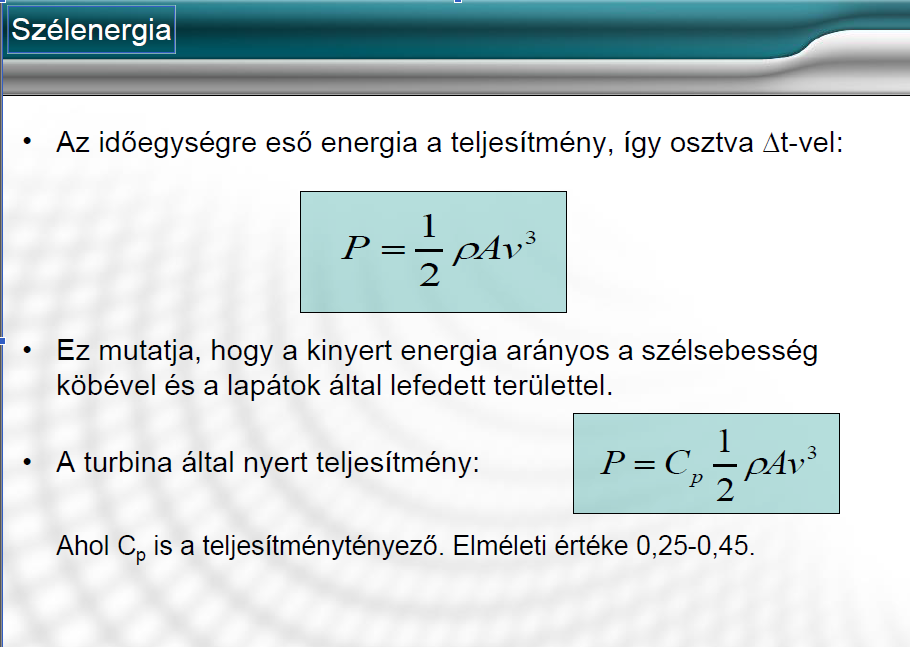 Szélenergia
Gyakorlatban a súrlódási és egyéb veszteségek miatt
(turbulencia) a kinyerhető teljesítmény kisebb.

Az elméleti számítás feltételezte, hogy a szél a teljes mozgási energiáját elveszti, ami a gyakorlatban nem történik meg.
Szélenergia
Előnyök
Szabadon áll rendelkezésre
Kimeríthetetlen
Tiszta energia
Ideális távoli szigeteken

Hátrányok
Csak szélben üzemel – nem tervezhető
Kis teljesítménysűrűségű
Nem esztétikus (és zajos)
Nagy városoktól távol célszerű elhelyezni
Karbantartási költségei magasak
Hullámenergia

Megfigyelték, hogy a mély tengerek hosszú hullámai nagy energiát képviselnek.
A vízhullámok nagyon komplexek, diszperzív hullámok, azaz a hullám sebessége füg a hullámhossztól.

Egy A amplitúdójú vízhullám egységnyi hullámhosszra eső teljesítménye:
P	gA2v

L 	2
Ahol  a víz sűrűsége és v az energiaátvitel sebessége a hullámban.
Hullámenergia
Számos berendezés alkalmas a hullámenergia hasznosítására.

Az egyik az oszcilláló vízoszlopos
(OMC) berendezés.
A felemelkedő vízhullám maga előtt nyomja a levegőoszlopot, ez forgatja a turbinát.
A lesüllyedő vízoszlop visszaszívja levegőt és ismét megforgatja a turbinát.
Hullámenergia
A vízhullámok változó sebességgel, amplitúdóval és iránnyal rendelkeznek.
Emiatt nehéz minden paraméternek megfelelő hatásfokot elérni.
Számos berendezésnél nehéz az alacsony frekvenciájú (tipikusan 0.1 Hz) vízhullámokat egyeztetni a sokkal nagyobb frekvenciájú generátor frekvenciákkal (50-60 Hz).

Az OWC ezt úgy oldja meg, hogy a levegő sebességét a levegőcsatorna átmérőjének változtatásával szabályozza.

E módszerrel nagy levegősebesség érhető el és illeszthető a vízhullám és a generátor frekvenciája.
Hullámenergia
Előnyök
Szabadon áll rendelkezésre
Kimeríthetelen
tiszta energia
Megfelelő energiasűrűséggel rendelkezik

Hátrányok
Csak nagy hullámok jelenlétében üzemel
Szabálytalan hullámzás esetén nehéz a hatásfokot szabályozni

Nehéz a hullámzás és a generátor frekvenciáinak illesztése

Beruházási és karbantartási költsége magas
Drága a villamosenergia eljuttatása a fogyasztókhoz
A berendezéseknek ellen kell állnia hurrikánoknak és szélviharokkal kísért viharoknak.